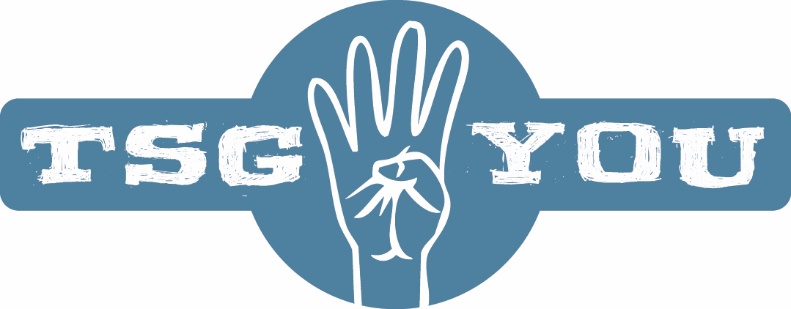 Traditional Sports and Games Promotional Programmes For Young People TSG4YOU
Partners
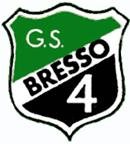 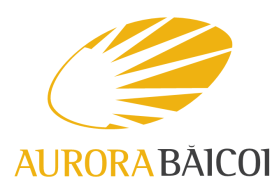 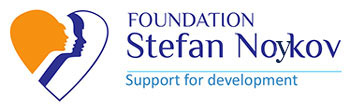 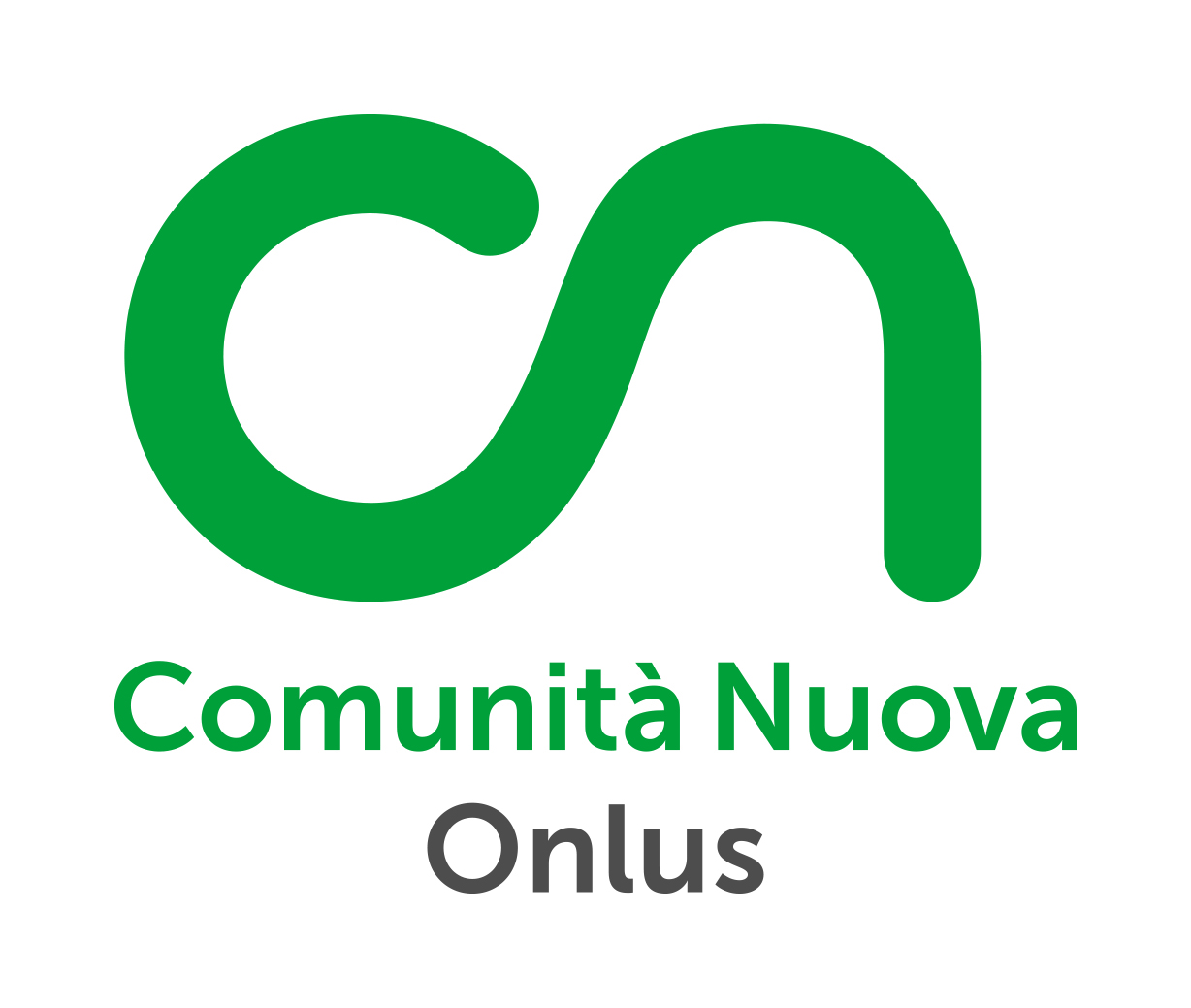 2
Objectives
Promote equity, integration and social inclusion among young girls and boys with different backgroud (cultural, social, economic, geographic)
Promoting traditional sports and games
Promoting true sport culture and values
Promoting integration and social inclusion through sport
Raising awareness on importance of sport and the social role of sport
Creating a European network of sport organizations
3
Results
400+ young girls and boys (7-17 years old) directly involved in project’s activities
50+ grassroots sport associations, sport clubs, schools, local authorities participating in project
3 transnational meetings and study visits in partners’ Countries
4
Results (2)
Partners
Increase capacity to cooperate at European level & develop the EU dimension of their activities
Develop & share innovative approaches for integration and social inclusion through sport
Share and transfer experiences and best practices for improvement of work environment in partners’ organizations
For young people
Improve mutual understanding among young people from different backgrounds
Become more active and increasing their participation in sport activities
Raise importance of sport for personal wellbeing and social inclusion
5
TSG Initiatives in Partners’ Countries
Specific aims
Promote knowledge of TSG among youngsters
Promote sport as a vehicle for personal growth & social inclusion
Promote physical activity among young people
Promote European values and positive values of sport (respect, fair play, teamwork, etc.)
Traditional sports and games
Tug of war
Hopscotch
Skipping rope
Sack race
Petanque
Marbles games
Skittles
Jumping with elastics
Gilli – danda
6
TSG Initiatives in Partners’ Countries (2)
7
Networking
Aims
Share best practices & experiences
Develop network at local / EU level
Present & disseminate project’s results
Promote awareness on sport and social inclusion, TSG and physical activity among young people
8